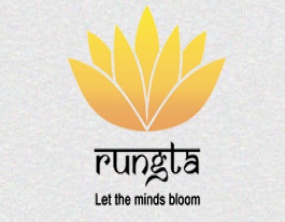 RUNGTA COLLEGE OF DENTAL    SCIENCES & RESEARCHANTI-EPILEPTIC AGENTSDepartment of Pharmacology
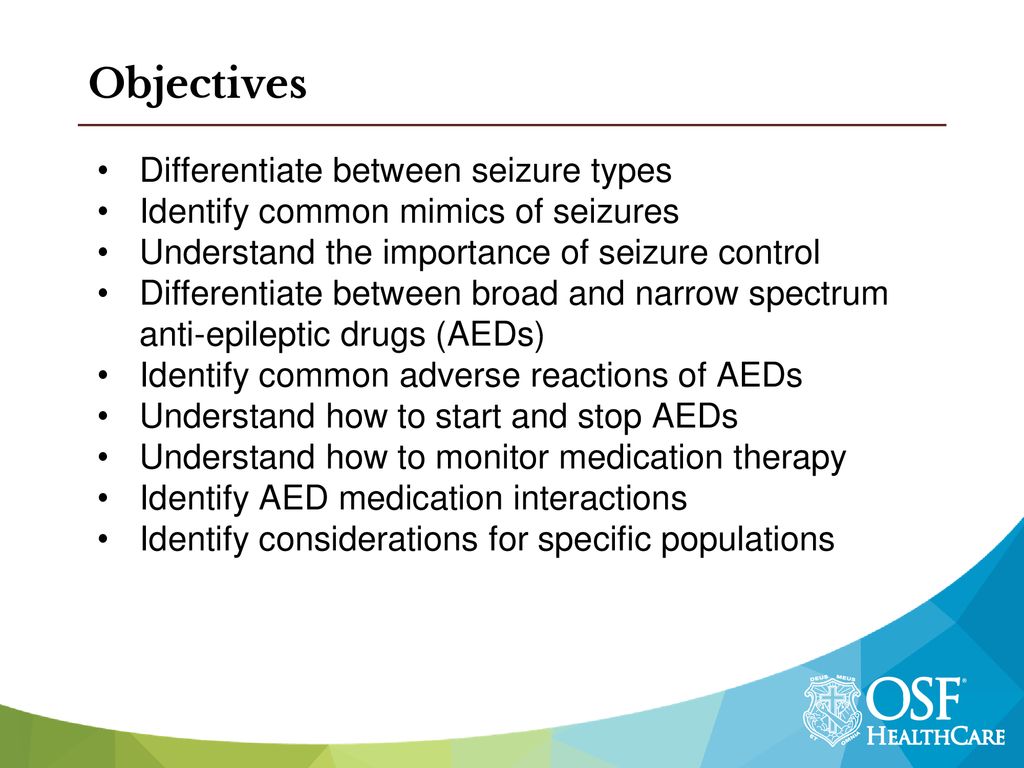 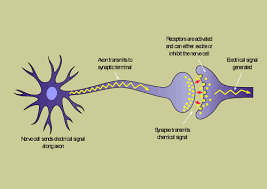 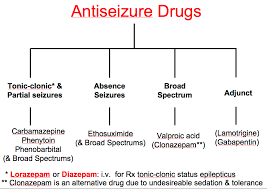 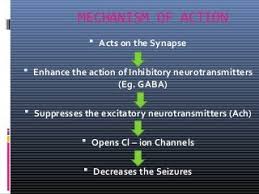 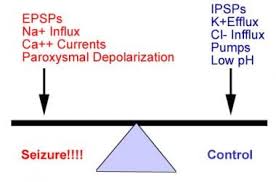 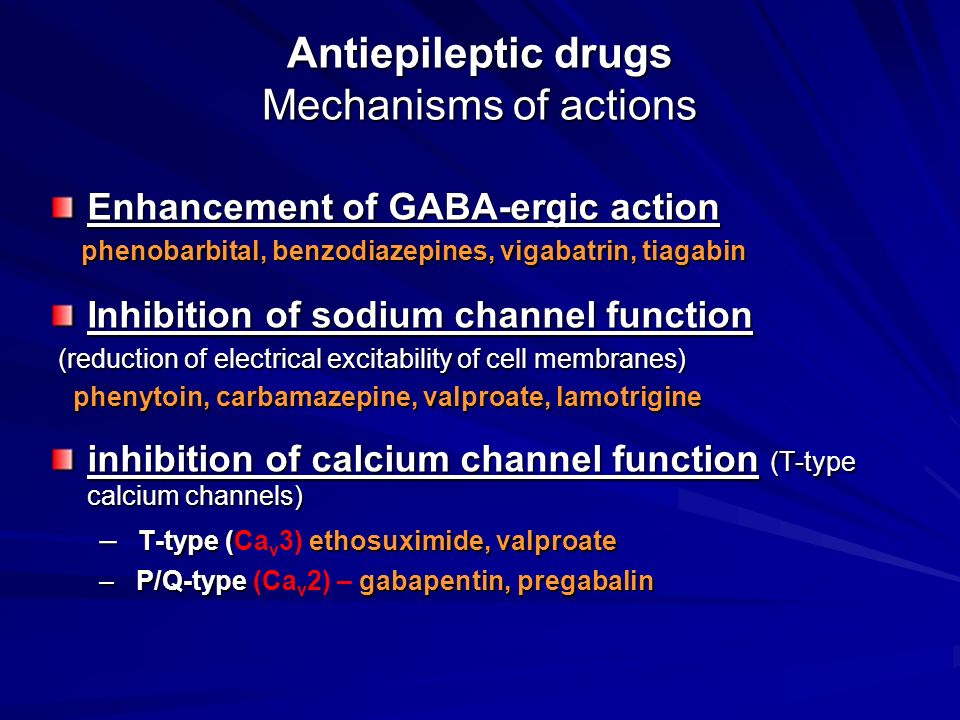 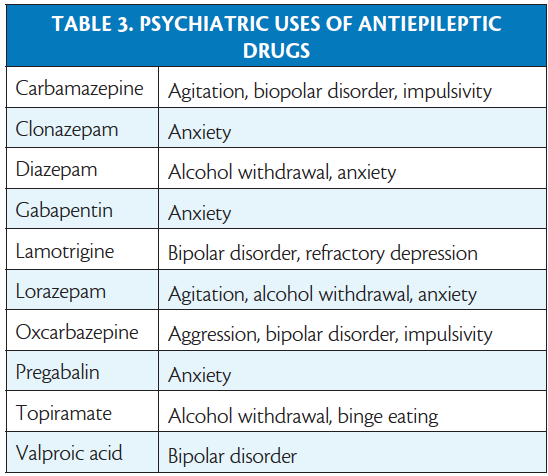 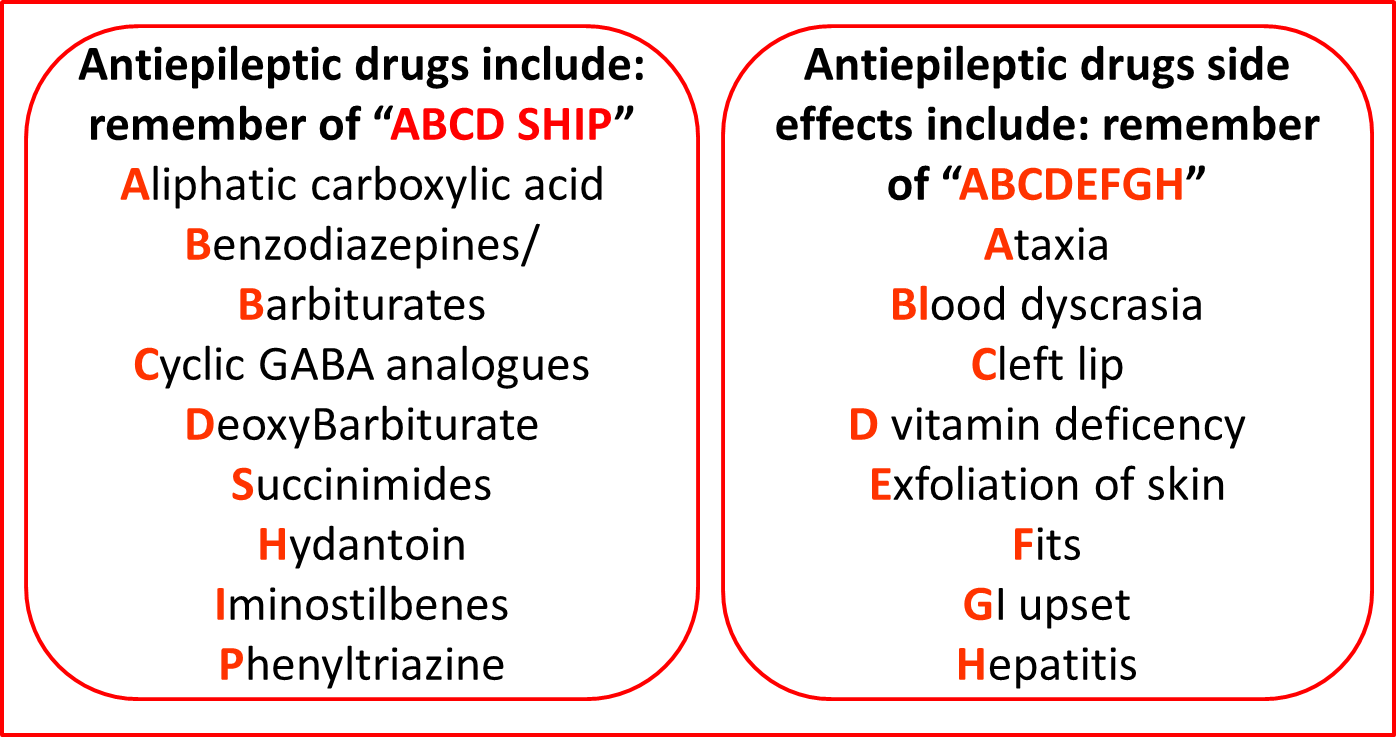 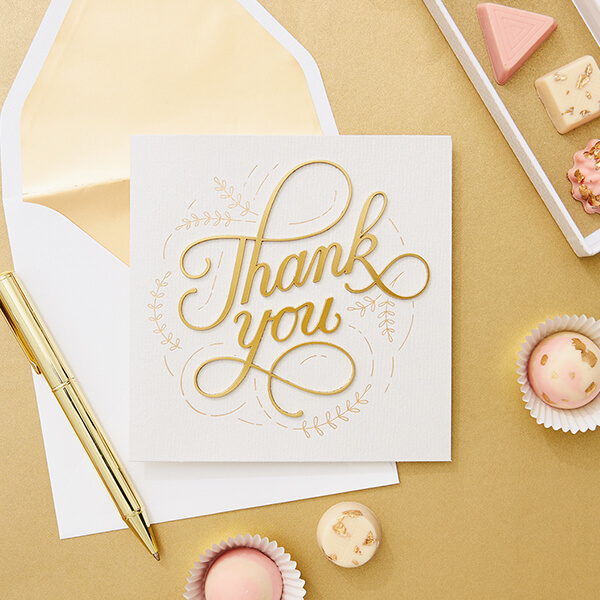